加快转变经济发展方式
突破资源短缺瓶颈制约的现实要求
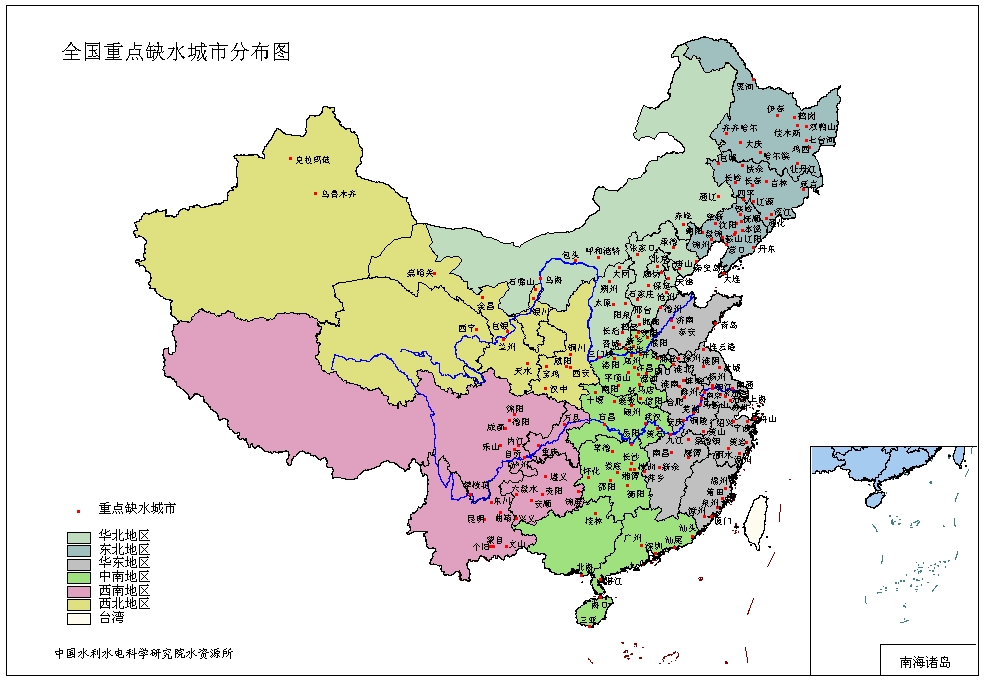 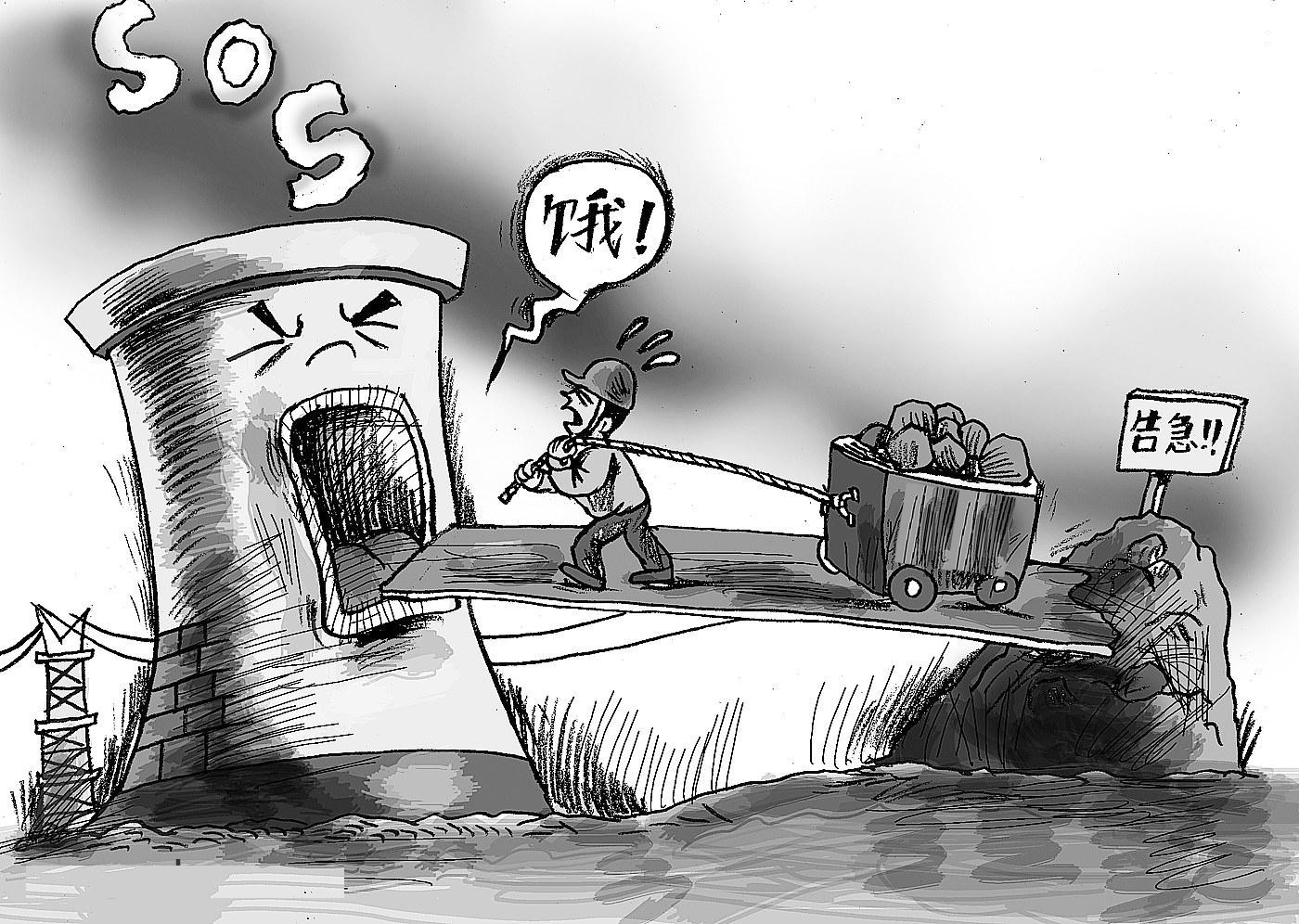 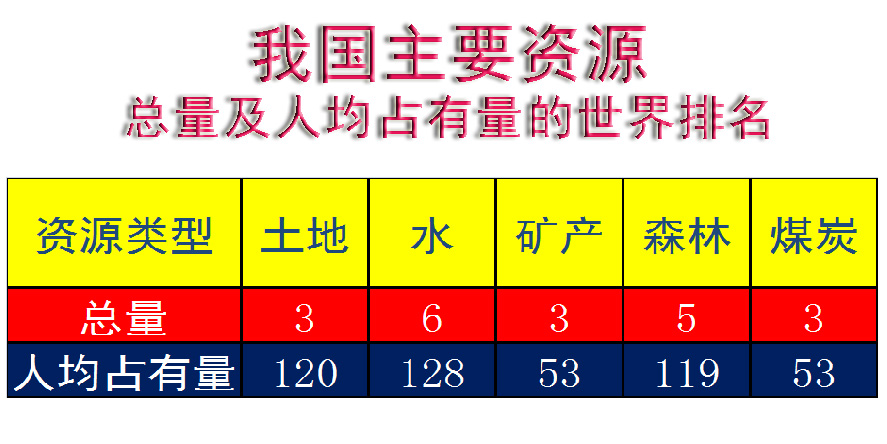 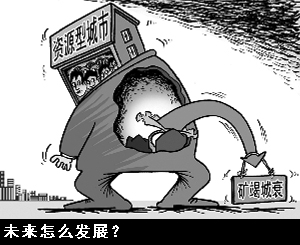 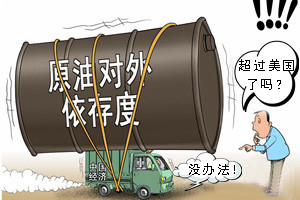 中国人均占有耕地与他国对比
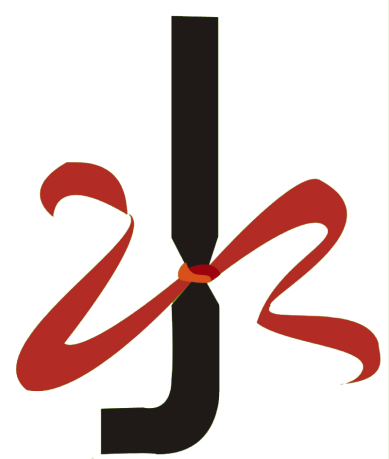 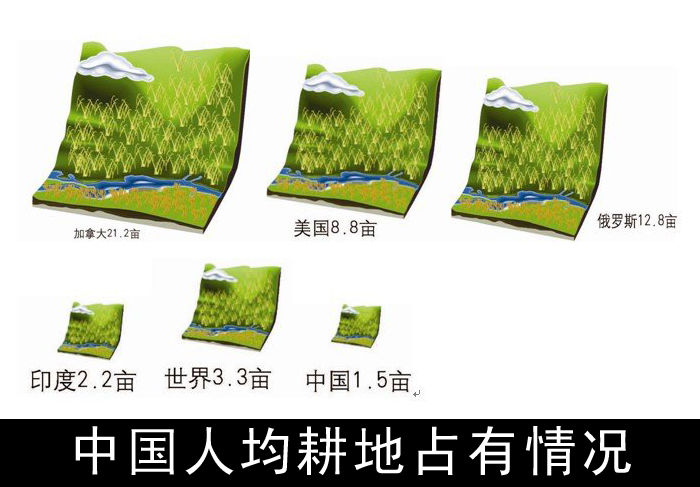 出路：加快转变经济发展方式
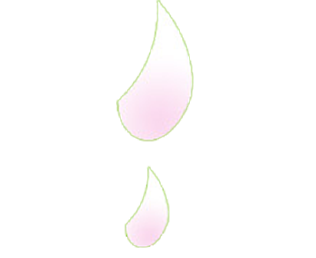 缓解生态恶化压力的现实要求
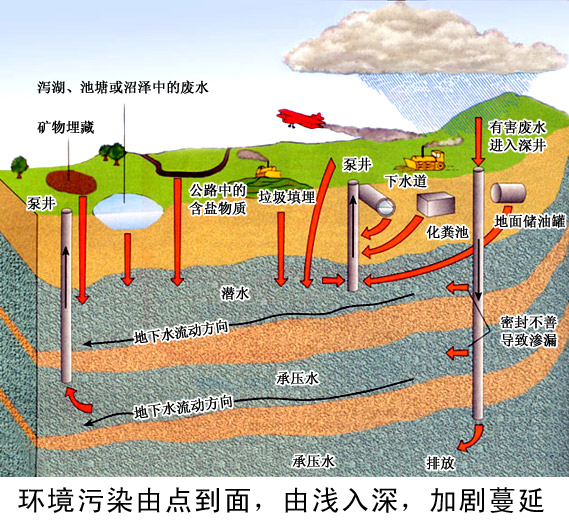 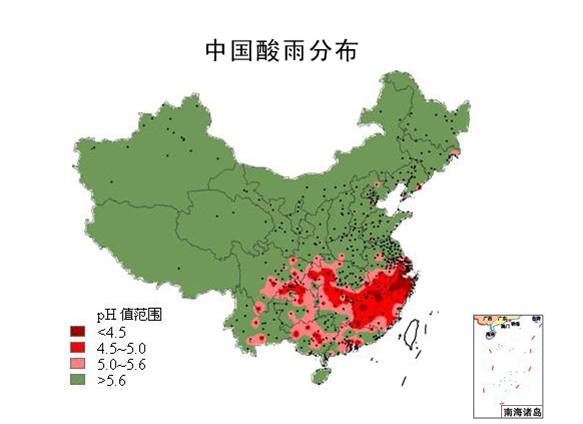 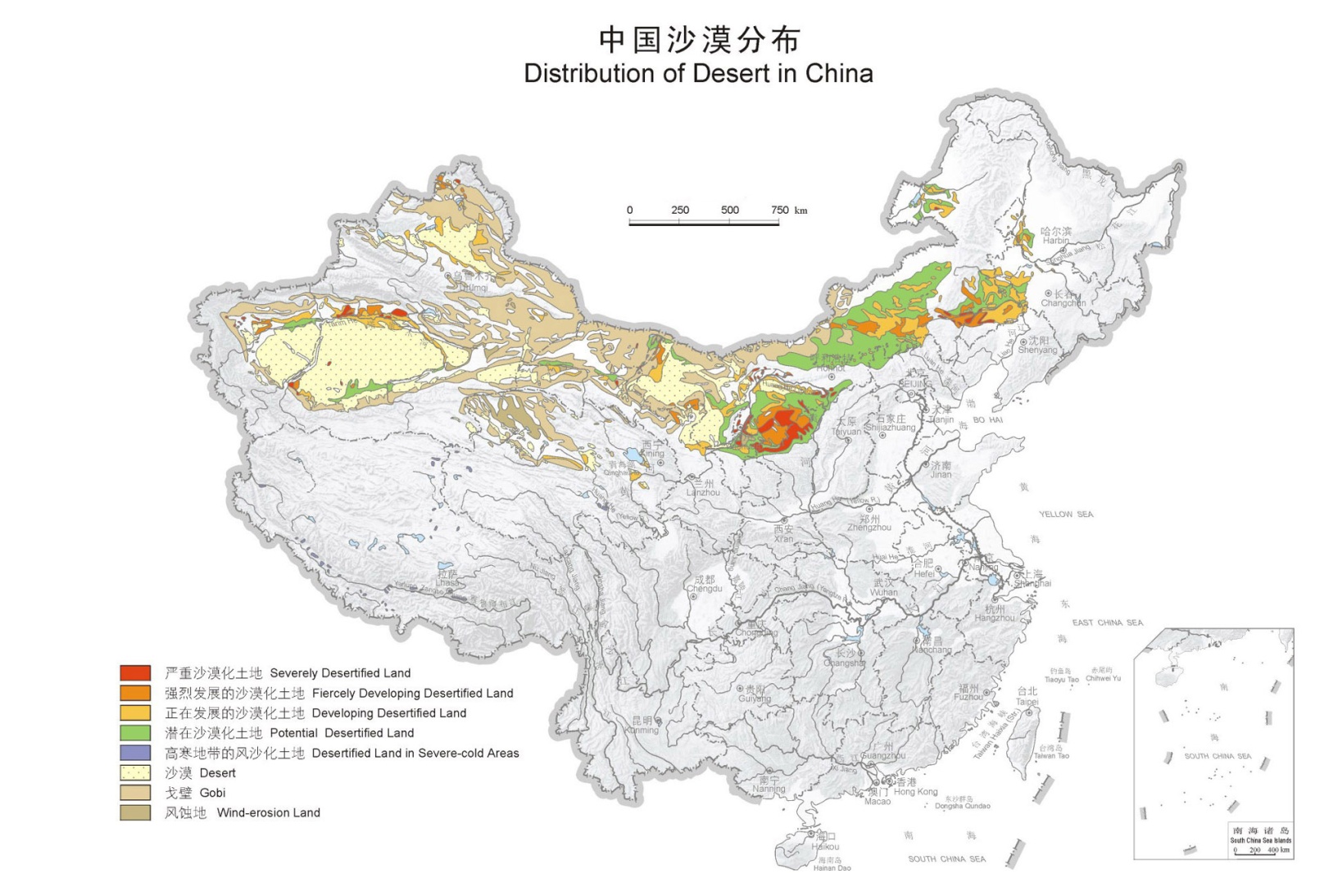 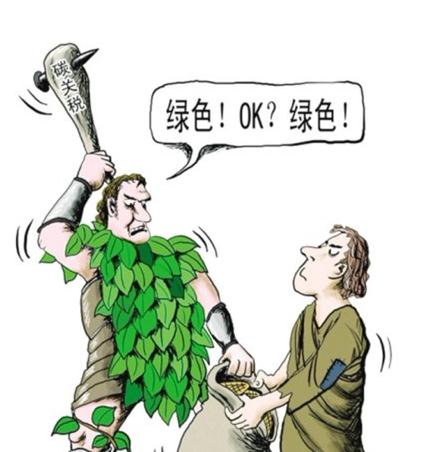 大气污染
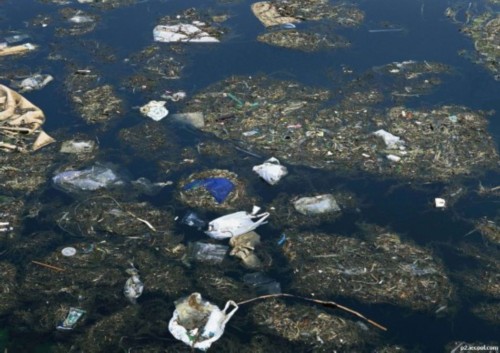 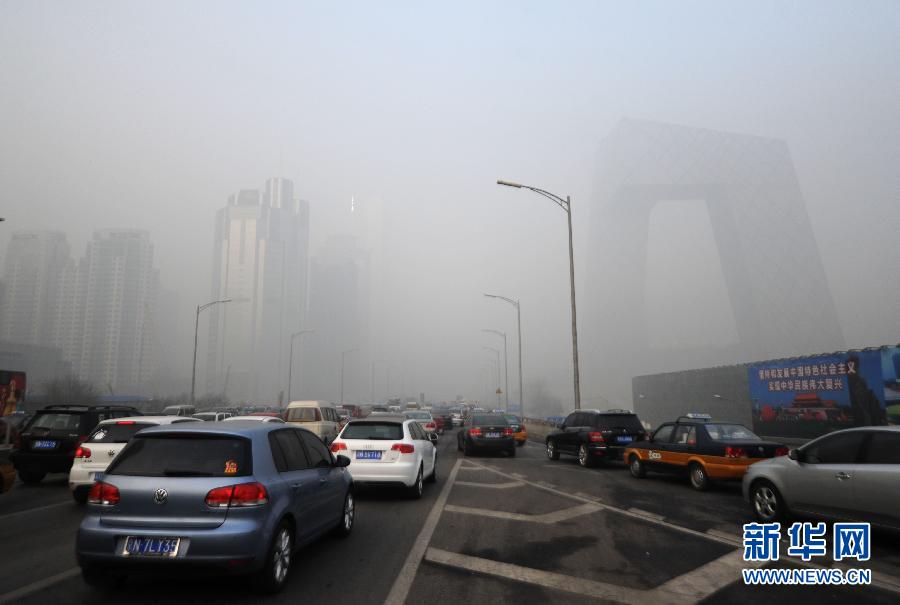 水污染
进入新世纪后，生态环境呈现大范围生态退化和复合环境污染的状况，成为国际事务中的新热点。
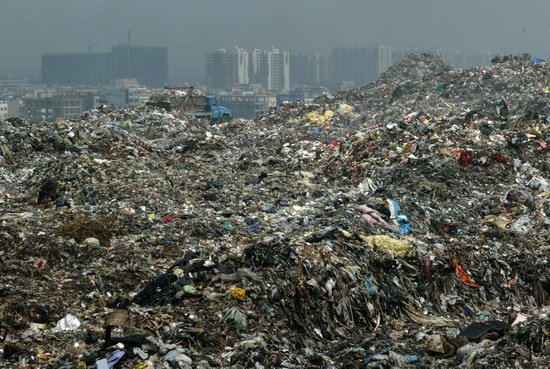 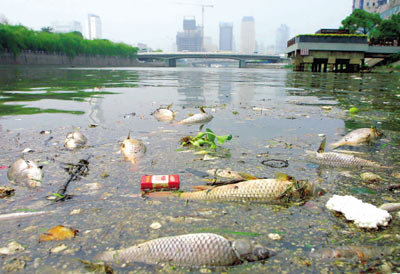 特别注意
出路：加快转变经济发展方式
固体废弃物污染
生态恶化
适应全球经济新调整的现实要求
从世界经济增速看，全球经济进入低速增长时期
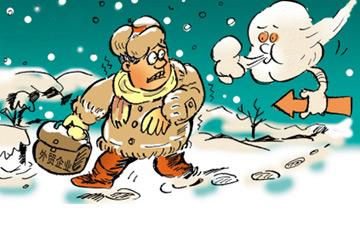 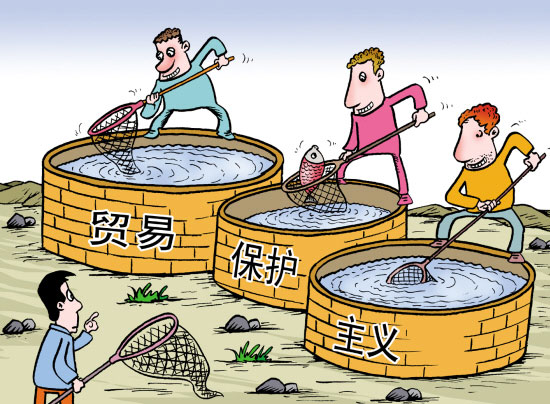 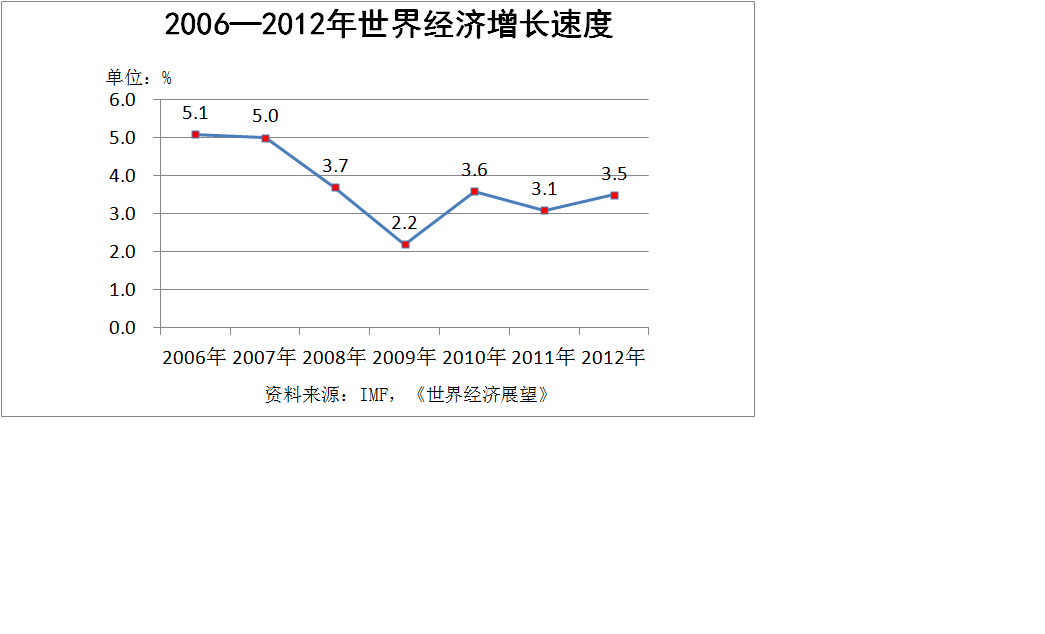 出路：加快转变经济发展方式
从全球需求和生产结构看，国际市场需求可能收缩
国际市场对华商品需求缩水，
直接影响我国外贸出口
从世界贸易格局看，贸易保护主义倾向强化
经济发展不等于经济增长
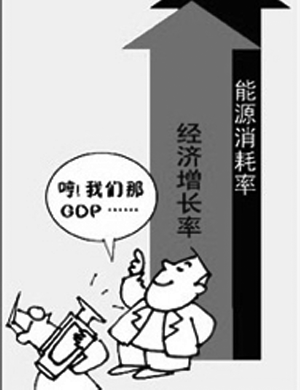 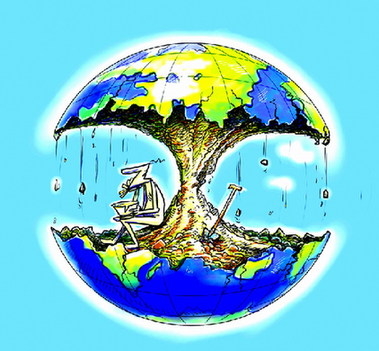 经济增长
制度变革等
结构优化
无法承受之重
经济发展
的内涵
分配改善
福利增进
生活提高
经济增长
经济发展
西部大开发
区域协调发展开始推进
东部地区率先发展
振兴东北老工业基地
中部崛起
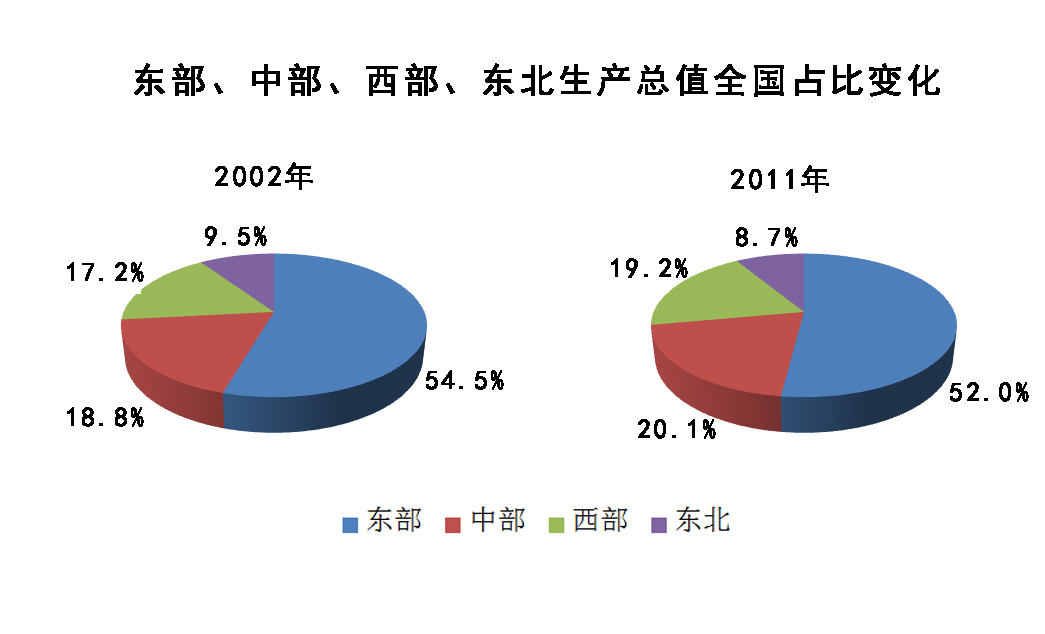 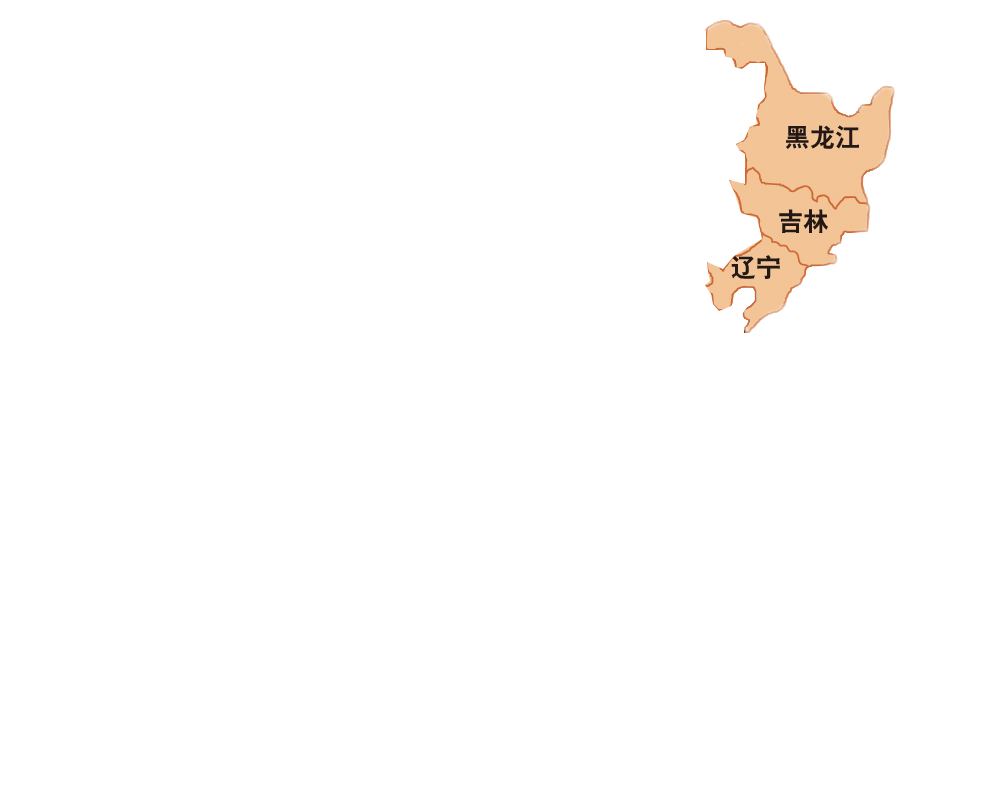 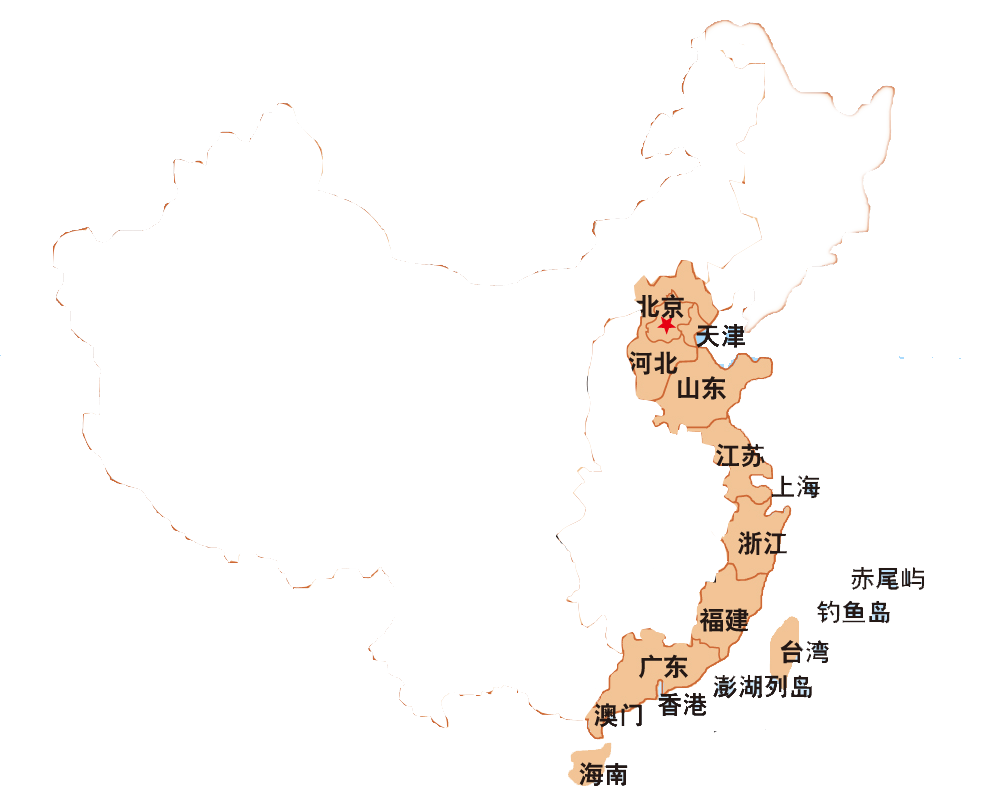 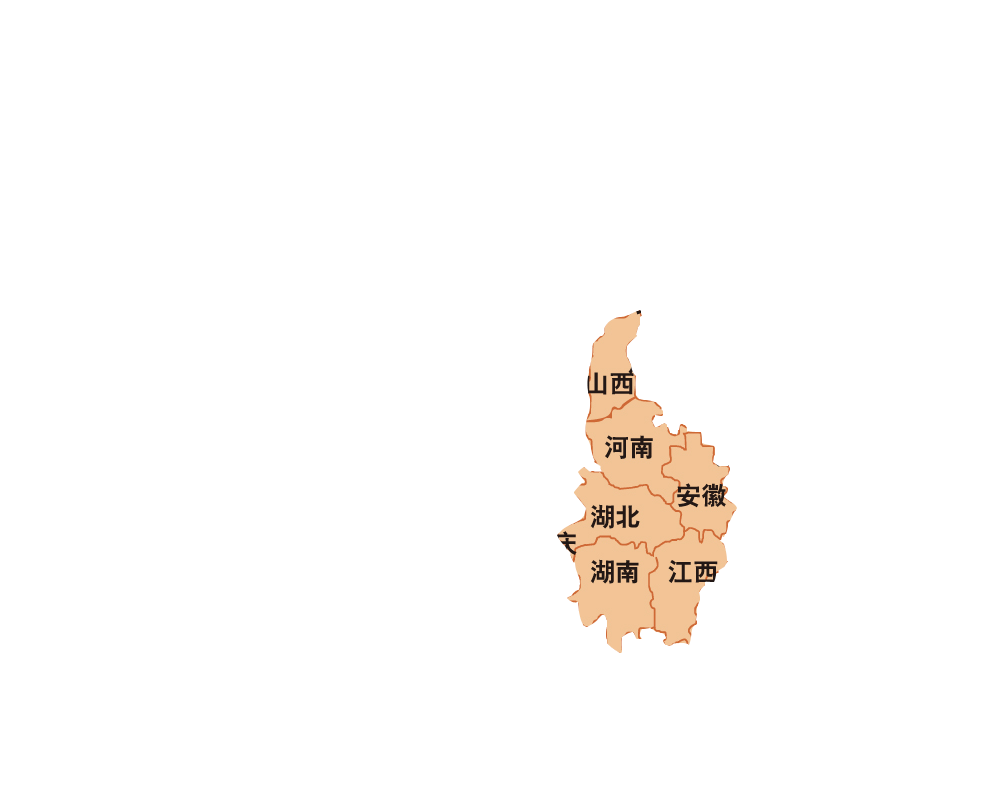 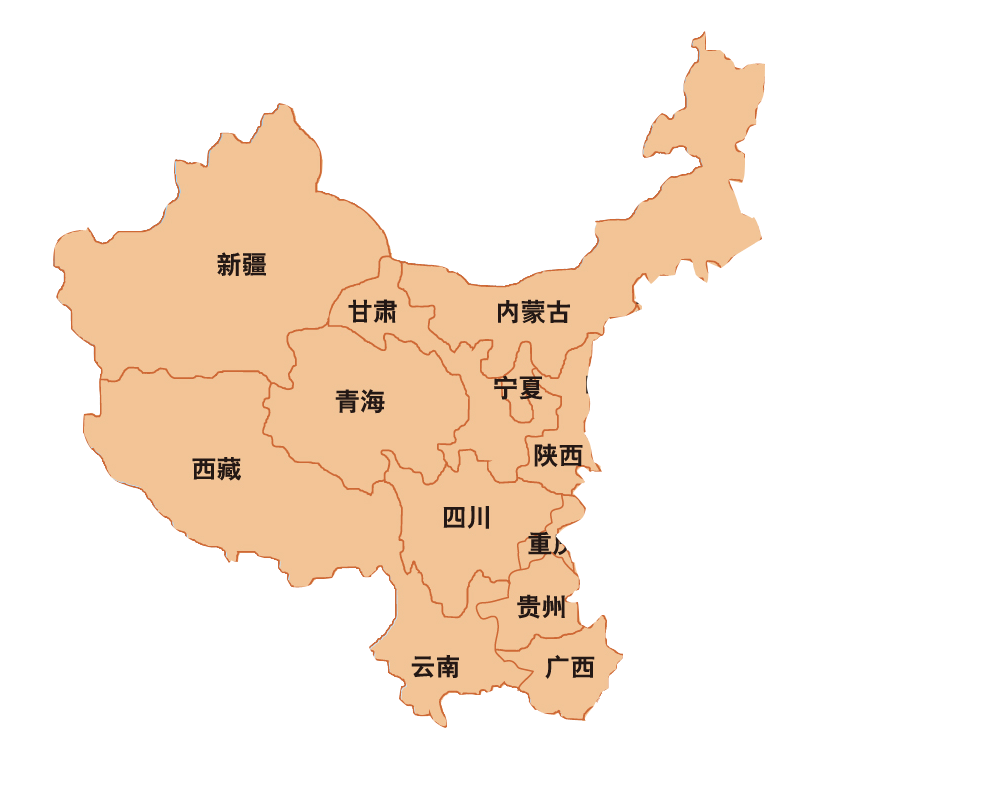 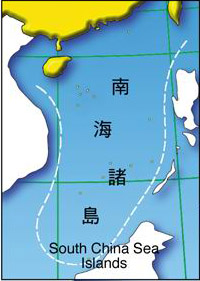 从生产能力提高型向经济结构优化升级型转变
推进城乡结构优化，实现城镇公共服务常住人口全覆盖
促进产业升级，培育新的经济增长点
优化企业结构，支持小微企业发展
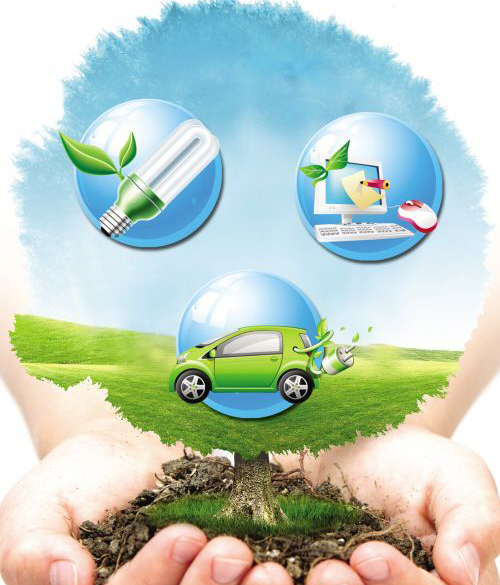 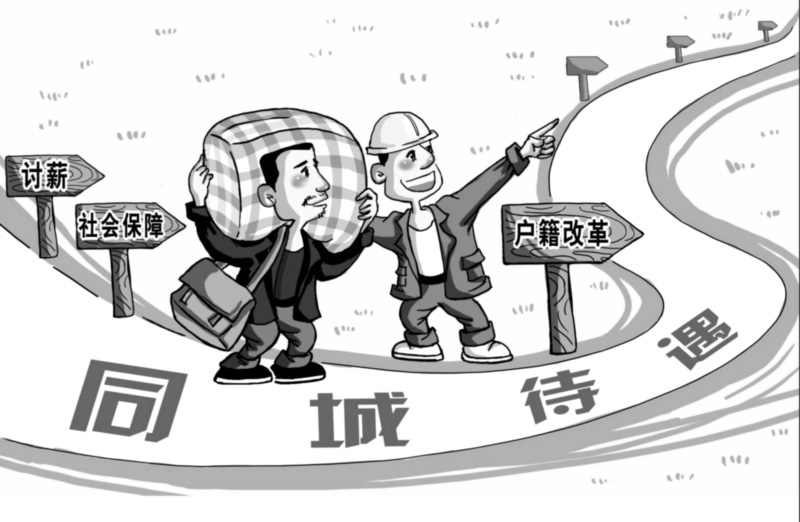 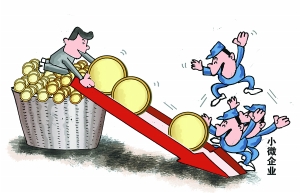 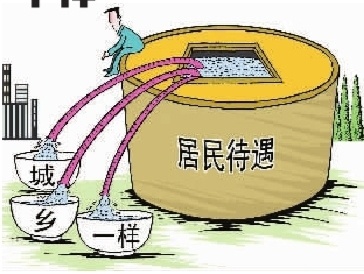 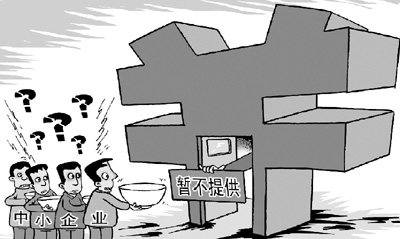 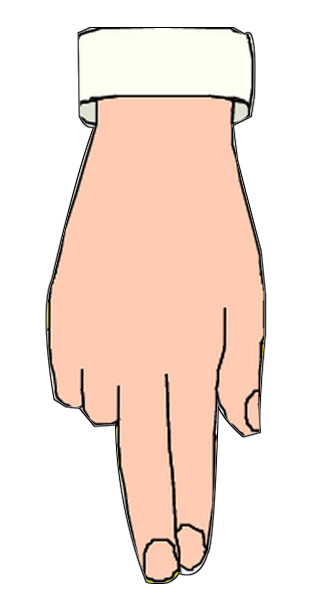 加快转变经济发展方式是第三次革命
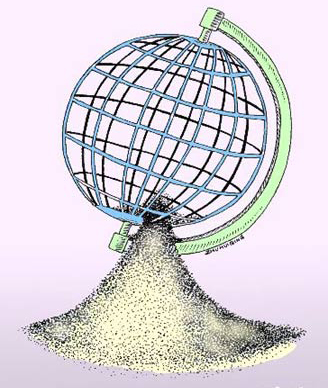 从历史定位看
从总体内涵看
从主要内容看
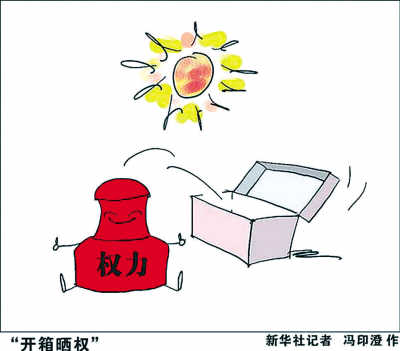 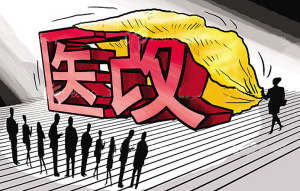 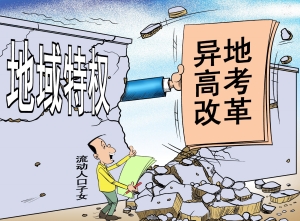 是中国经济社会发展进入新阶段的必然要求，是对原有经济发展方式的彻底变革
要使整个社会经济发展的水平、状况和性质等发生深刻的变化
是包括诸多经济活动方式都发生变化在内的总体方式的转型，而且延伸到整个社会发展领域
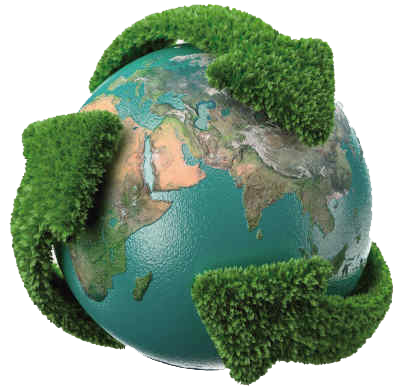 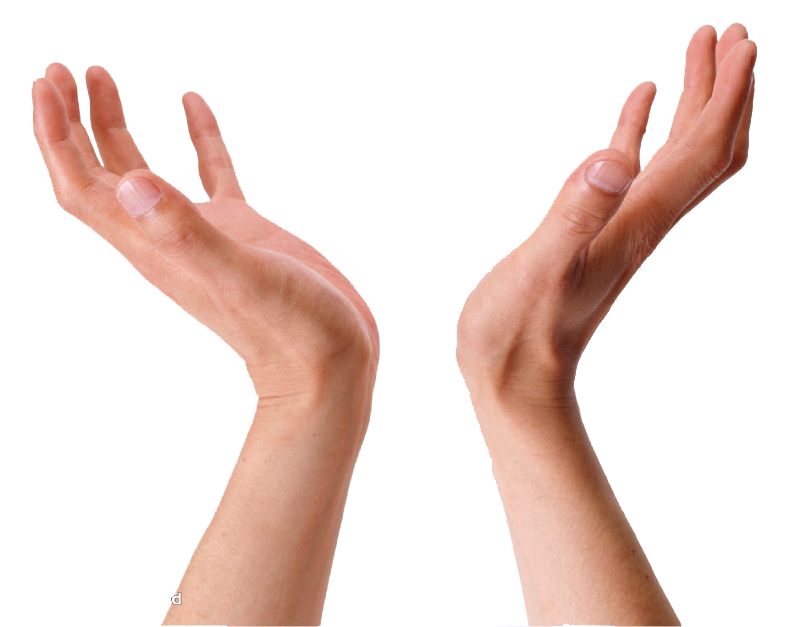